ЦИФРОВОЕ ЭФИРНОЕ ТЕЛЕВИДЕНИЕ
1. Признаком просмотра аналоговый телепрограммы является наличие буквы А на экране телевизора. Вещание таких программ будет прекращено.
2. Для приема понадобится дециметровая антенна. В городах и населенных пунктах находящихся на удалении менее 30 км от передатчика усилитель для нее не нужен.
3. Необходимо удостовериться что телевизор принимает цифровой сигнал в формате DVB-T2 - это написано в паспорте телевизора.  Если нет, необходимо приобрести  приставку для приема сигнала в формате DVB-T2.
4. Схема подключения

.
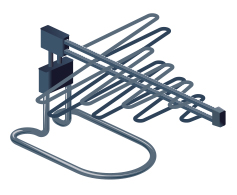 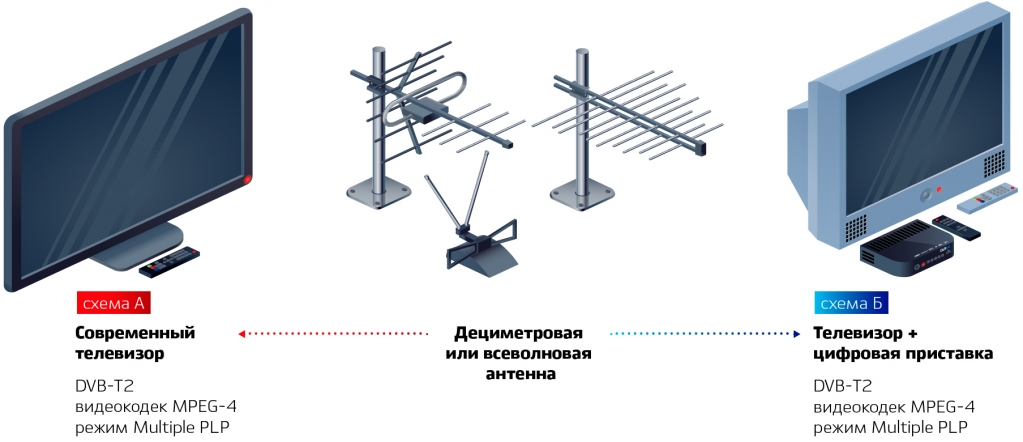 5. Телефон бесплатной горячей линии 8-800-220-20-02 – можно звонить по всем вопросам.
1